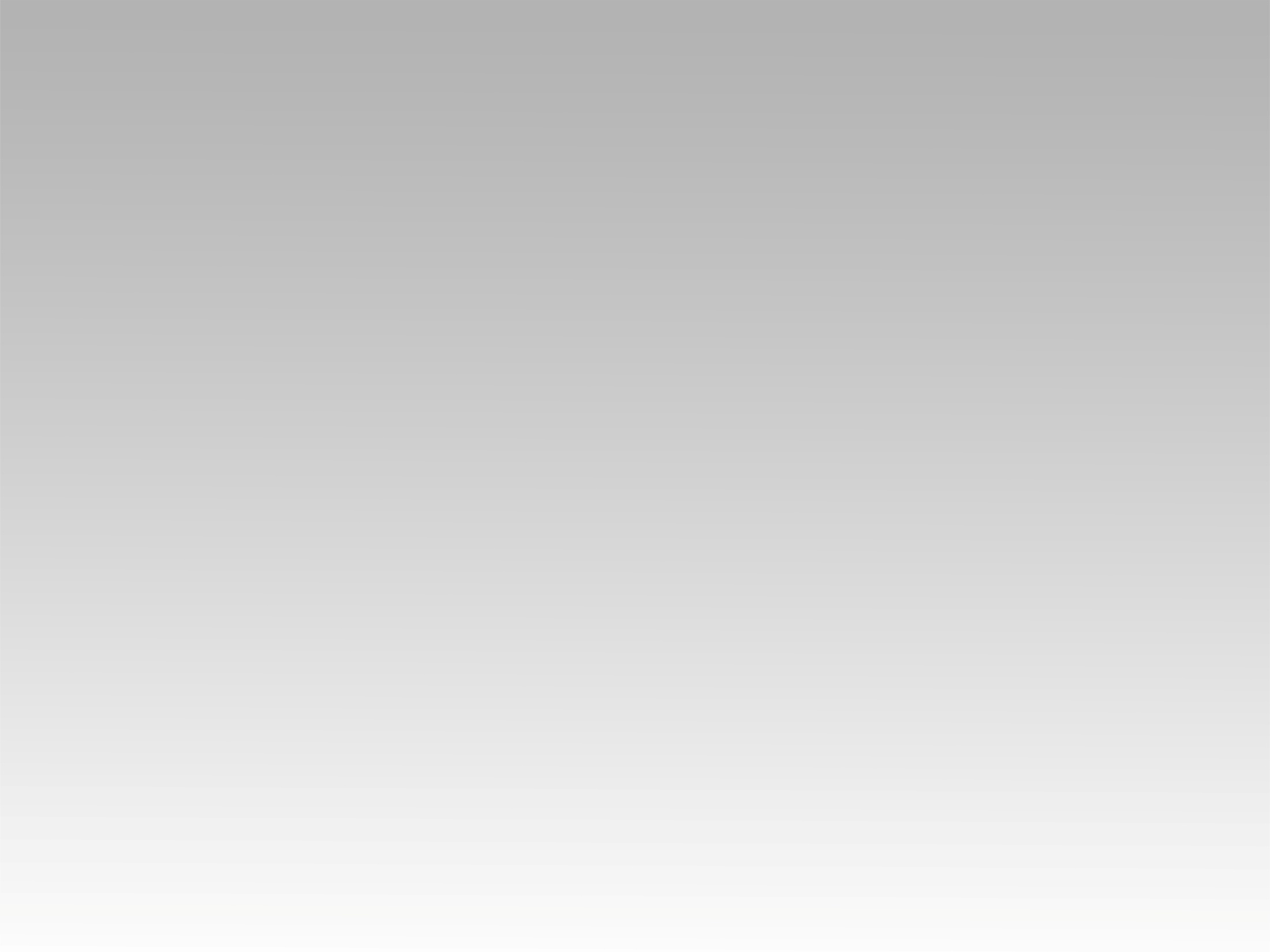 تـرنيــمة
هَل كُنتِ تَعلَمِين
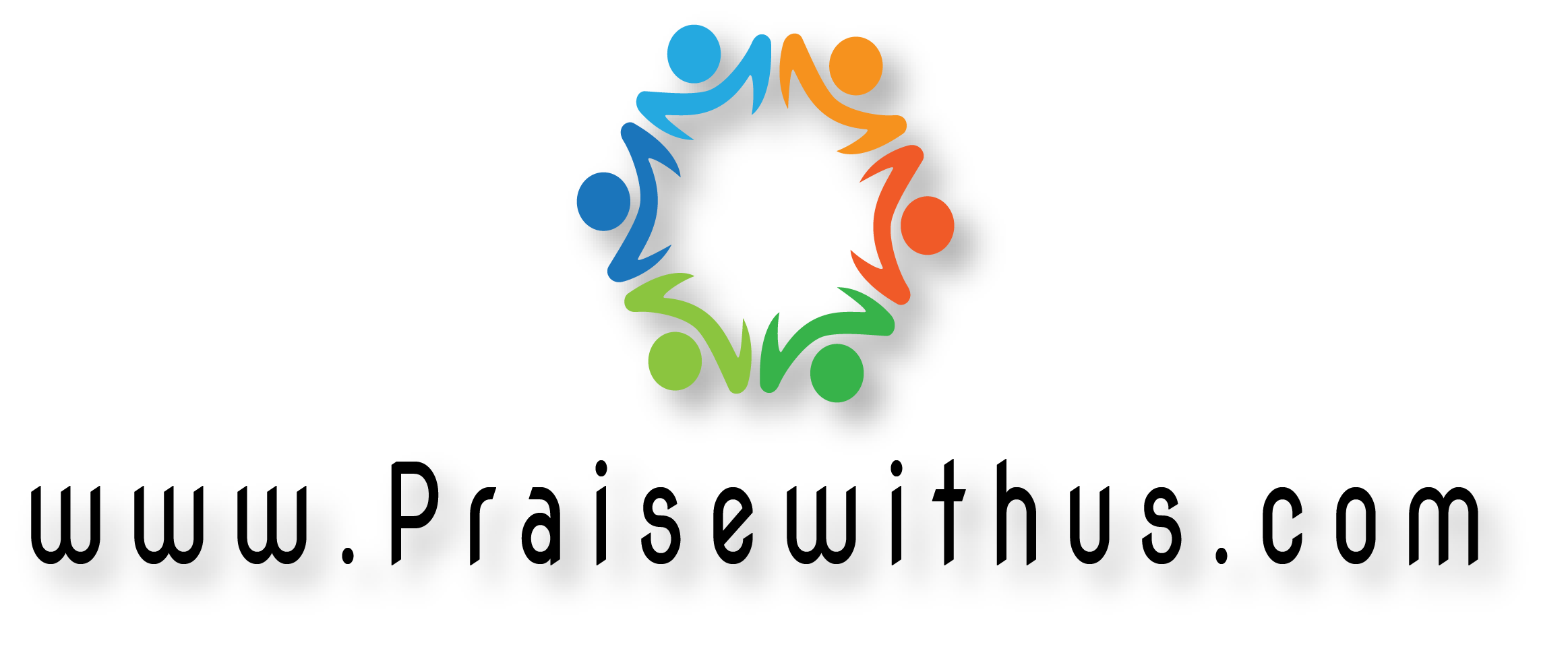 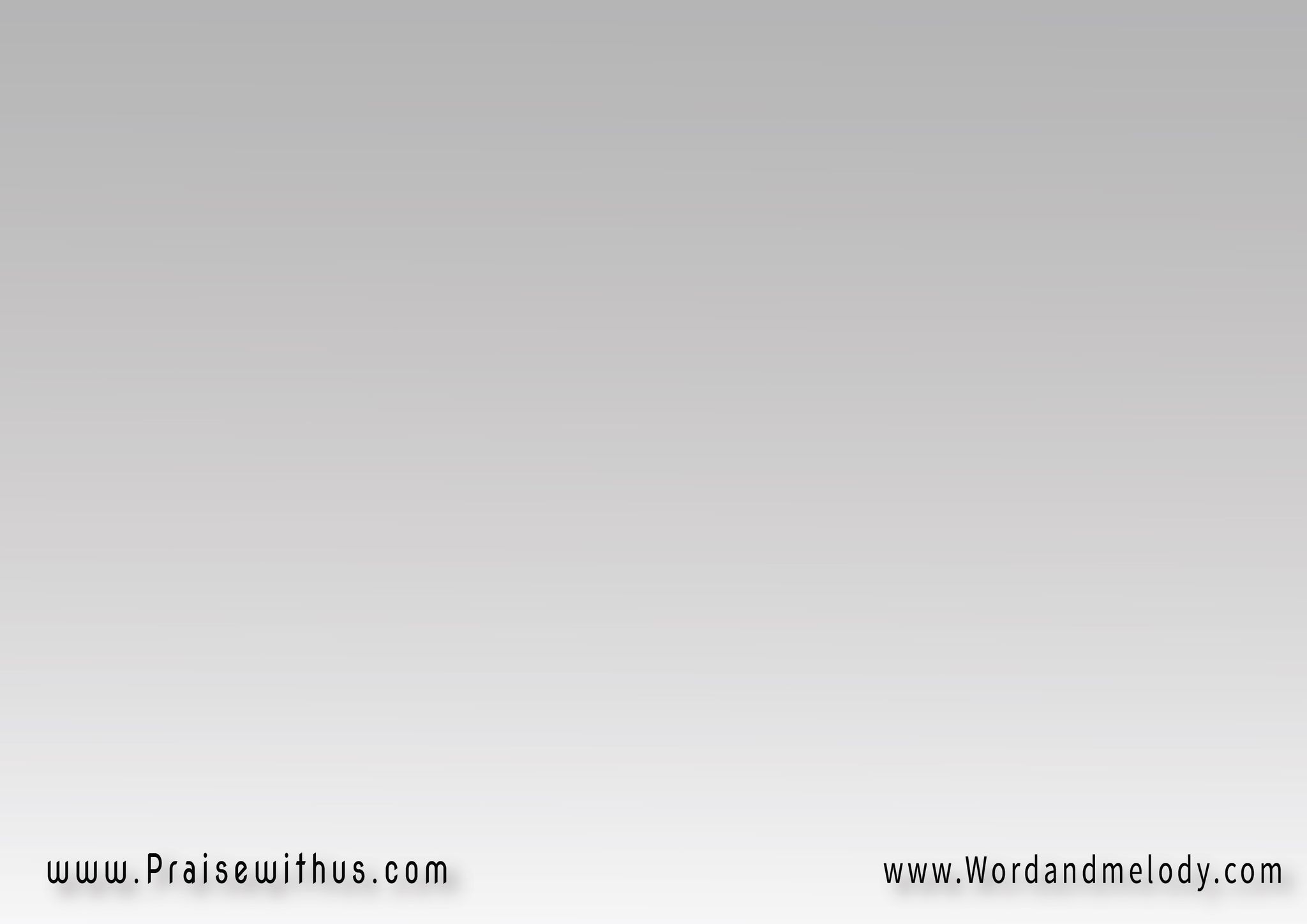 هَل كُنتِ تَعلَمِين أنَّ اِبنَكِ يَسوعسَيَمشِي فَوْقَ المَاءآهِ هَل تَعلَمِيــــن أنَّ اِبنَكِ الحَبيبيُخَلِّصُ الخُطَــــاةhal konti taalameen ann abnaki yasousa yamshi fawqa almaaaahi hal taalameen ann Abnaki alhabeebyokhalleSo elkhotah
Mary, did you knowThat your baby boy would one day walk on water?Mary, did you know that your baby boywould save our sons and daughters?
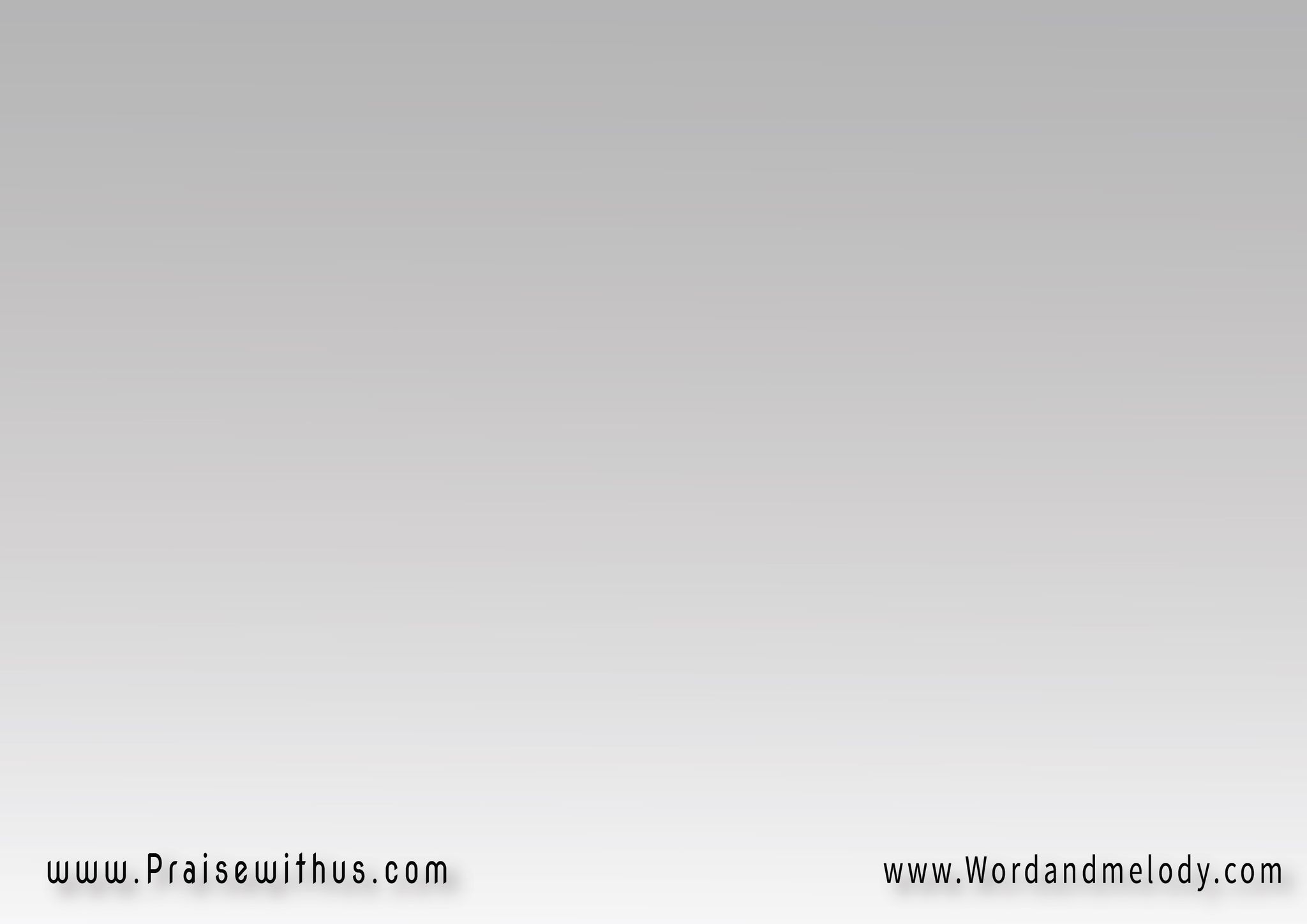 أو تَعلَمِين أنَّ يَسوعَ جَاءَ يَمنَحُنا الفِدَاءأنَّ اِبنَكِ الوَلِيد  يَمنَحُنـــــــا الحَيَـــــاة
aw taalameen anna yasoua jaayamnahona alfedaaannab naki alwaleed   yamnahona alhayah


Did you know that your baby boyhas come to make you new;the child that you deliveredwill soon deliver you?
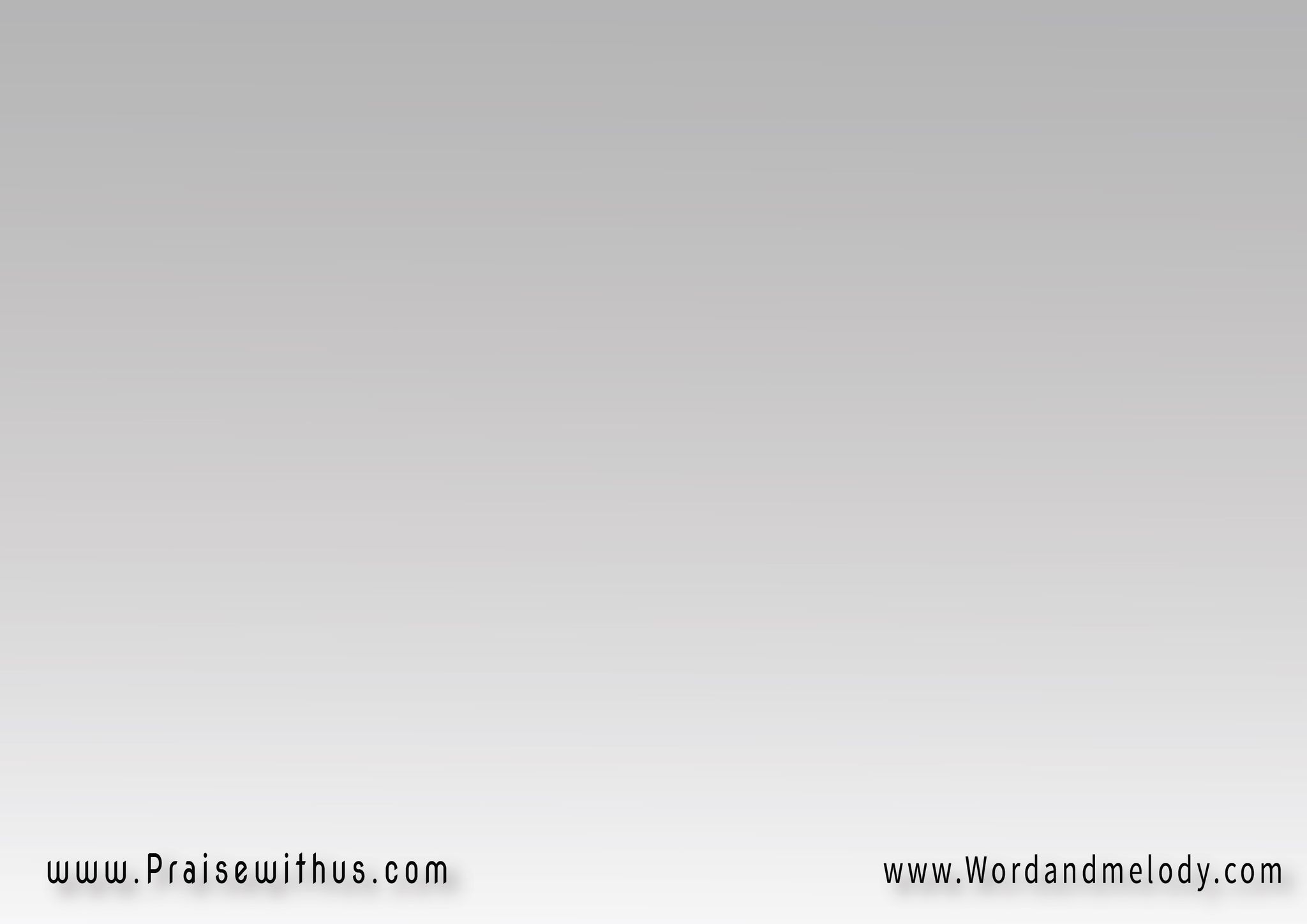 هَل كُنتي تَعلَمِين أنَّ اِبنَكِ الحَنُونسَيَفتَحُ العُيُونوَبيَدِهِ يُهَدِّيءُ الرِّياح   يَأمُرُها بالسُّكون
hal konti taalameen   ann Abnaki alhanoonsa yaftaho alaoionwa be yadehi yohaddeao elrriahyaamoroha bessokoon
Mary, did you know that your baby boywill give sight to a blind man?Mary, did you know that your baby boy will calm the storm with His hand?
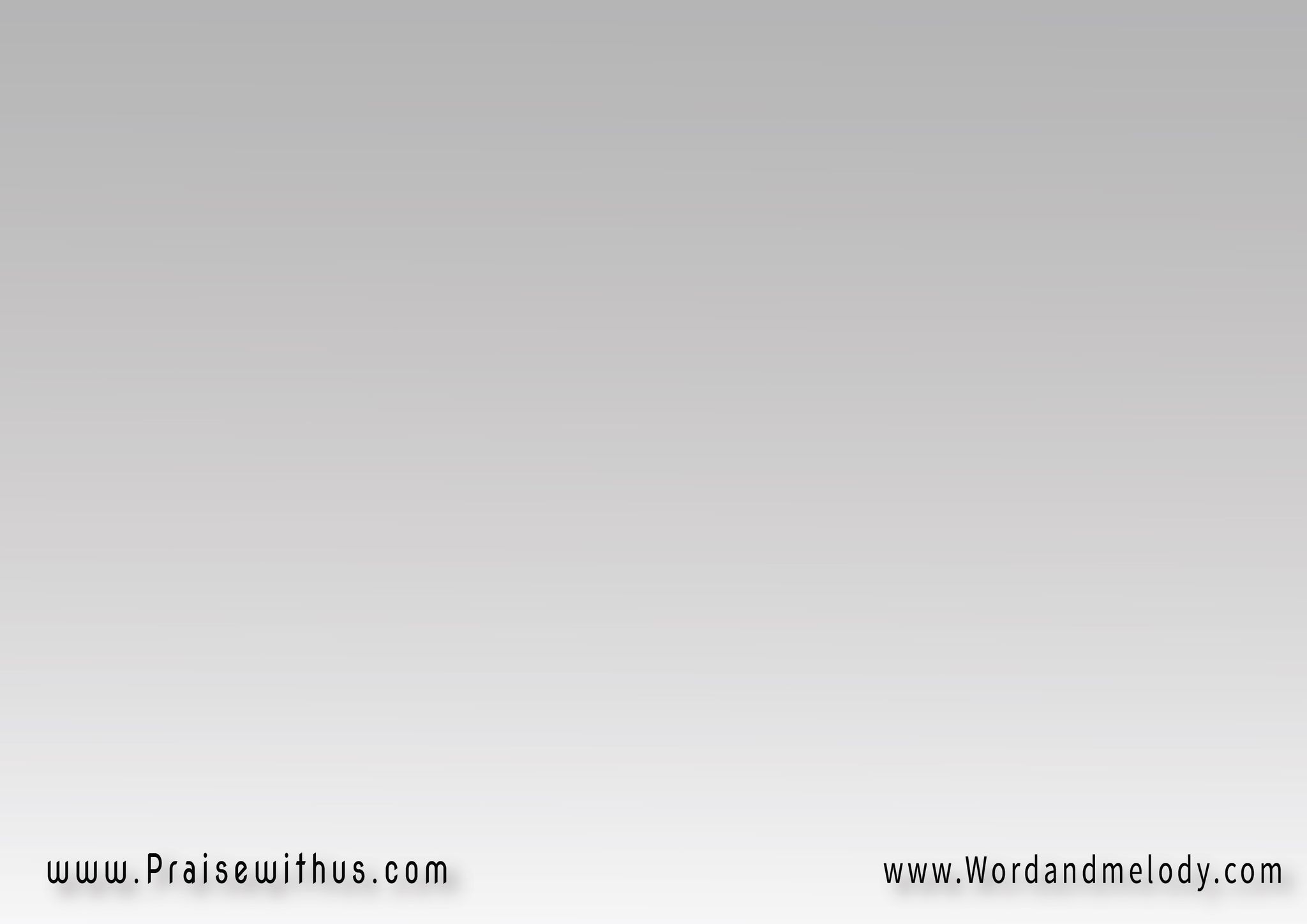 أوَ تَعلَمِين أنَّ لَهُ تَسجُد كُلُّ المَلائِكَةوَإذ تُقَبِّلِيــــــــــهِ   فَذا وَجـــــهُ الإلَه
aw taalameen anna laho tasjod kollo almalaaekawa eth toqabbeleehi  fa tha wajho lelah

Did you know that your baby boy has walked where angels trod?When you kiss your little baby, you kiss the face of God! Oh Mary did you know?
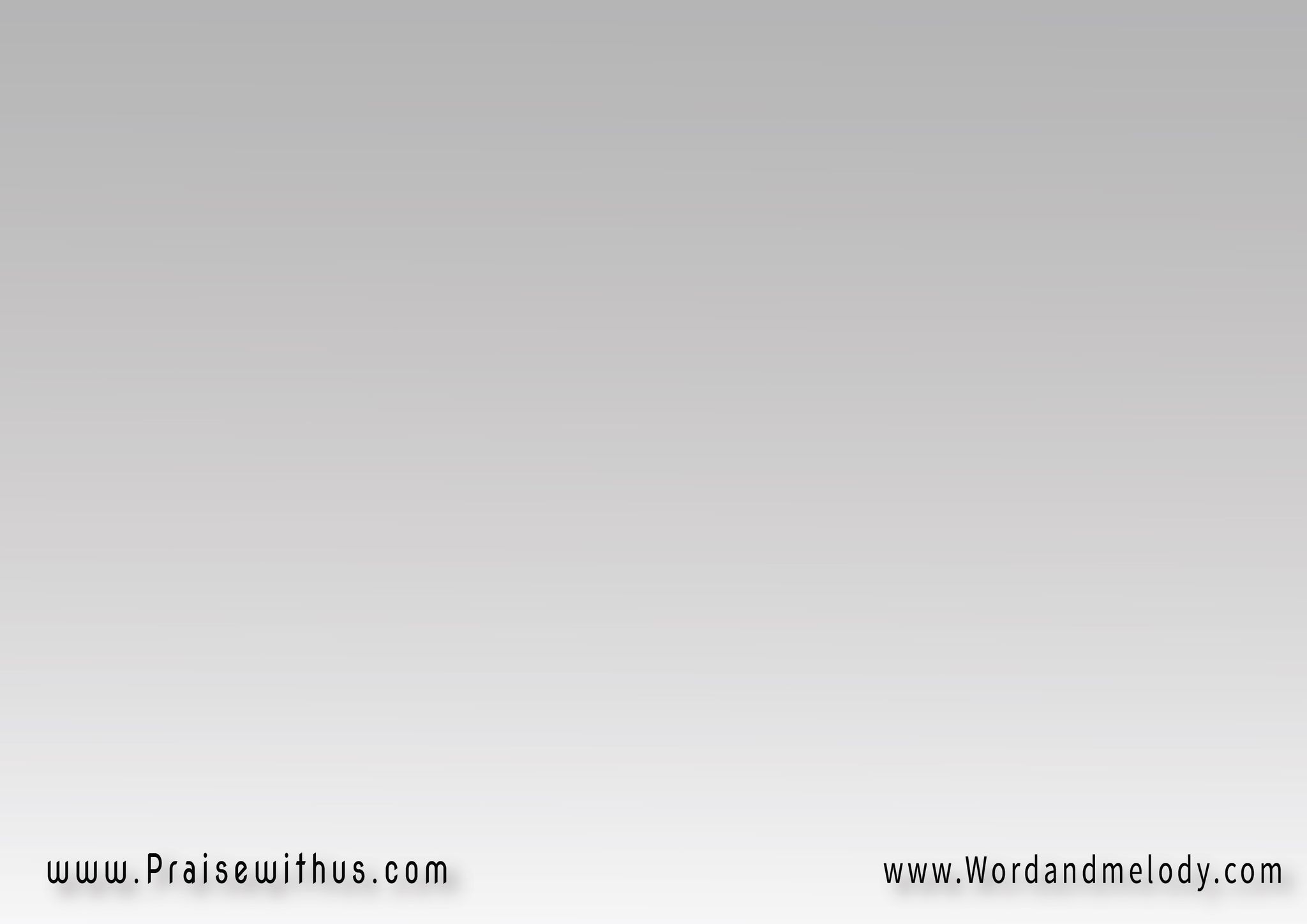 سَيُبصِرُون سَيَسمَعُون كَذا يَحيَا الأموَاتبَل وَيَمشُون وَيَنطِقون دَوْمَاً بالتَّسبيحَات
sa yobSeroon sa yasmaaoon katha yahia alamwatbal wa yamshoon wa yanteqoondawman bettasbeehat
Oh Mary did you know?The blind will see, the deaf will hearthe dead will live again.The lame will leap, the dumb will speakthe praises of the Lamb.
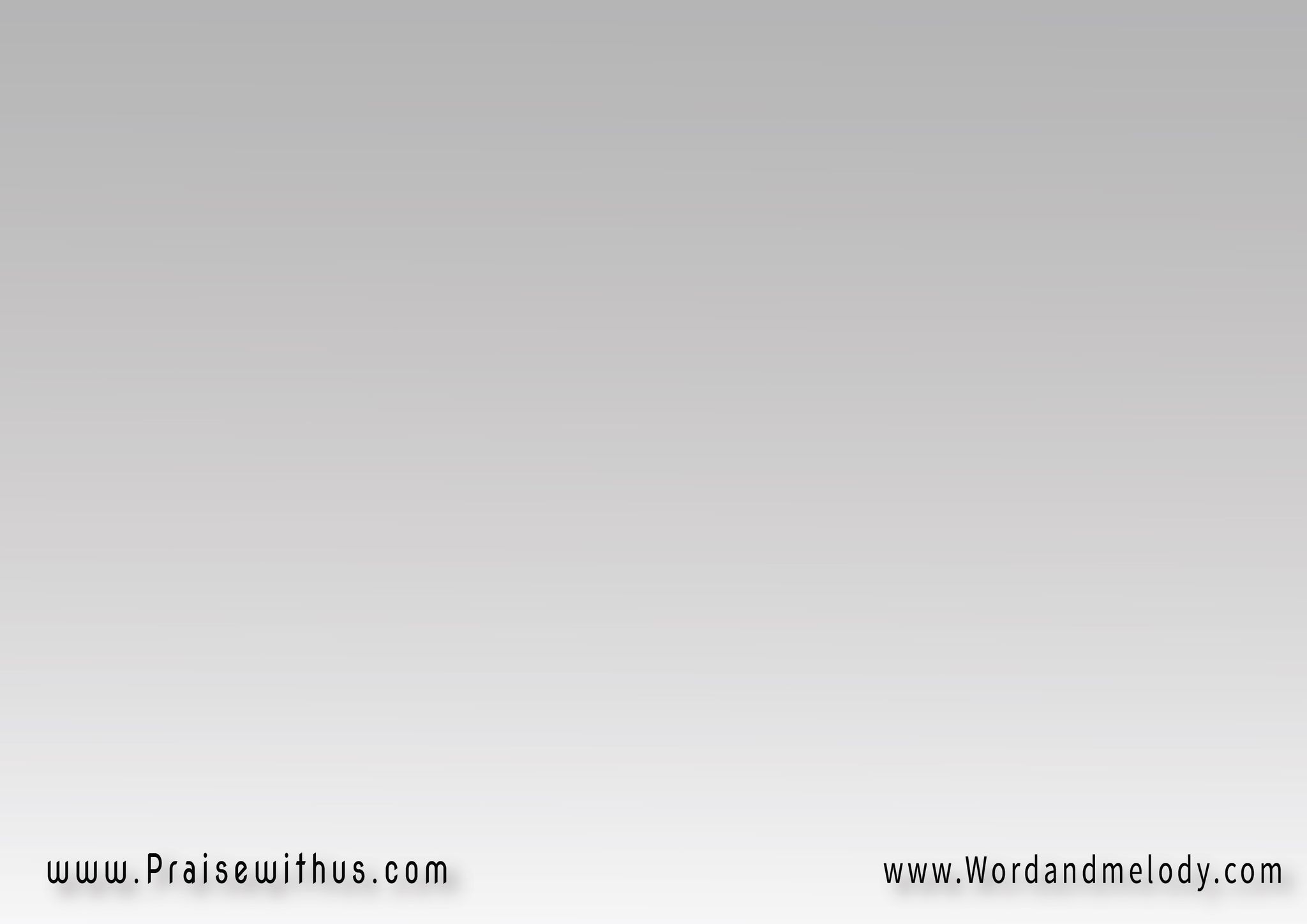 هَل كُنتِ تُدرِكِين أنَّ اِبنَكِ الوَلِيدصَانِعُ الوجُـــــــودأو هَل تَعلَمِين أنَّ الطِّفلَ الرَّضِيعمُلكُهُ يَسُـــــــــود
hal konti todrekeen ann abnaki alwaleedSaneao alwojodaw hal taalameen annat tefla alrraDeeamolkoho yasood
Mary, did you know that your baby boyis Lord of all creation?Mary, did you know that your baby boywill one day rule the nations?
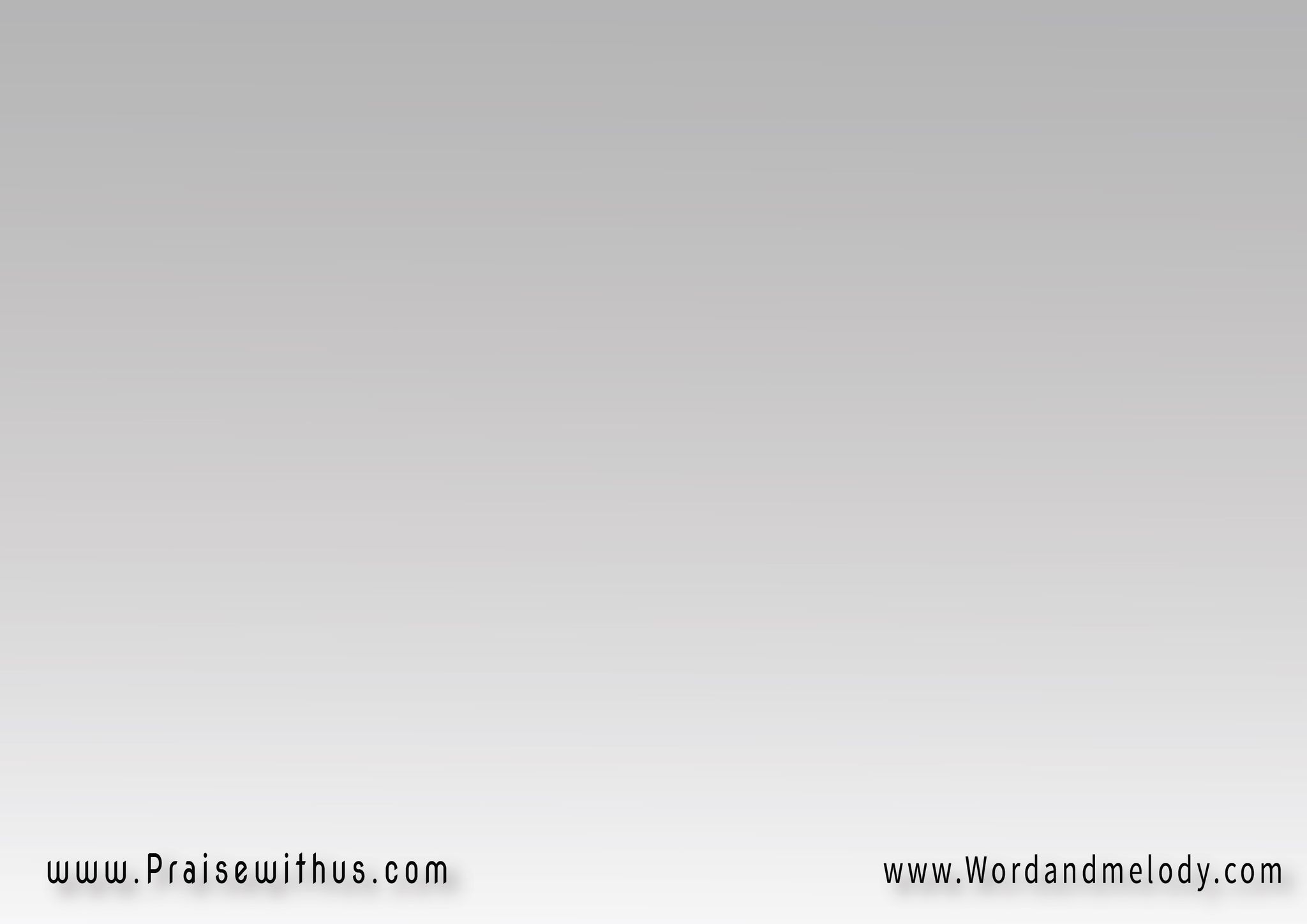 هَل تَعلَمِين أنَّ اِبنَكِ الصَّغير ذَبيحَةُ الفِدَاءالنَّــــائِمُ في حِضنِكِ   هُـــــــــوَ الإلَــه
hal taalameen ann abnaki elSSagheer
 thabeehato alfedaaannaaemo fi heDneki hoal elahDid you know that your baby boyis Heaven's perfect Lamb?The sleeping child you're holdingis the great I Am!Mary did you know?
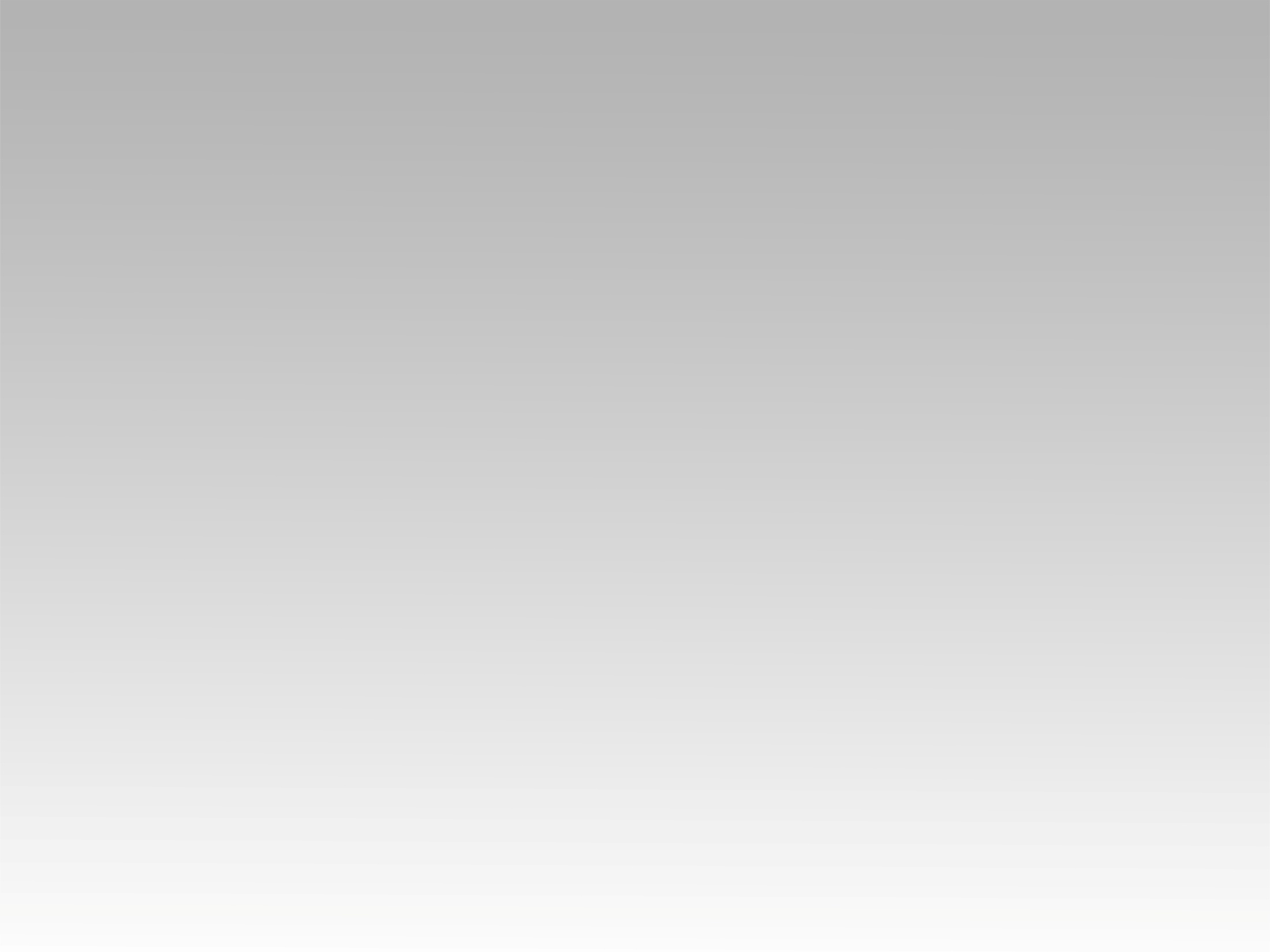 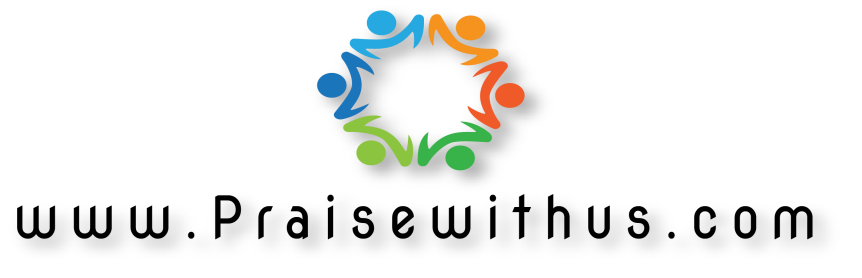